শুভেচ্ছা/ স্বাগতম
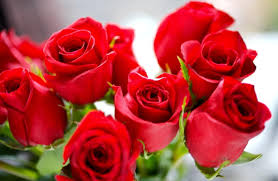 শিক্ষক পরিচিতি
ছবি
পরিচয়
মোঃ ওবায়দুর রহমান 
এম এস এস রাষ্ট্রবিজ্ঞান
প্রভাষক
তথ্য ও যোগাযোগ প্রযুক্তি 
বসন্তকেদার ডিগ্রী কলেজ 
মোহনপুর, রাজশাহী। 
আজীবন সদস্য বাংলাদেশ কম্পিউটার সোসাইটি, ঢাকা
জেলা এ্যম্বাসেডর A2i শিক্ষা মন্ত্রাণালয়
mdorhelal@gmail.com
01770144076 , 01961326237
পাঠ পরিচিতি
শ্রেনীঃ দ্বাদশ 
পৌরনীতি ও সুশাসন
সময়ঃ ৪৫ মিনিট                     
তারিখঃ ০৮/০৬/২০২০
মুল শিরোনামঃ  বাংলাদেশের সংবিধান
অধ্যায়ঃ ৪   
আজকের পাঠ/পাঠ ঘোষনাঃ বাংলাদেশের সংবিধান প্রণয়নের পটভুমি, বাংলাদেশের অস্থায়ী সংবিধান আদেশঃ ১১/০১/১৯৭২
এসো বন্ধুরা আমার একটি ভিডিও ক্লাস দেখ
https://youtu.be/mzZxqOCemN8
প্রারম্ভিক বক্তব্য
বাংলাদেশের সংবিধান প্রণয়নের পটভুমি                
 বাংলাদেশের অস্থায়ী সংবিধান আদেশঃ ১১/০১/১৯৭২ 
 বাংলাদেশের সংবিধান রচনায় গণপরিষদের তৎপরতা ও সংবিধান প্রণয়ন
নিচের  ছবি গুলো লক্ষ্য করি
নিচের  ছবি গুলো লক্ষ্য করি
নিচের  ছবি গুলো লক্ষ্য করি
নিচের  ছবি গুলো লক্ষ্য করি
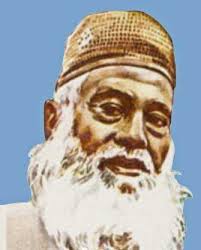 নিচের ছবি গুলি লক্ষ্য করি
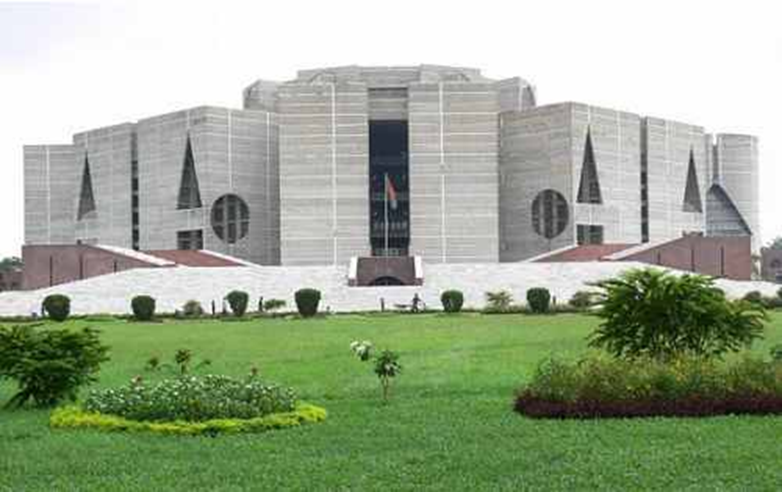 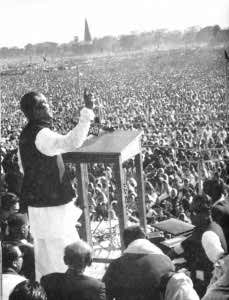 শিখন ফল
১। বাংলাদেশের সংবিধান প্রণয়নের পটভুমি সম্পর্কে বলতে পারবে?                
২। বাংলাদেশের অস্থায়ী সংবিধান আদেশঃ ১১/০১/১৯৭২ সম্পর্কে বলতে পারবে?
৩। বাংলাদেশের সংবিধান রচনায় গণপরিষদের তৎপরতা ও সংবিধান প্রণয়ন সম্পর্কে বলতে পারবে?
শিখন ফলের আলোকে প্রশ্ন
১। বাংলাদেশের সংবিধান প্রণয়নের পটভুমি সম্পর্কে বল?                
২। বাংলাদেশের অস্থায়ী সংবিধান আদেশঃ ১১/০১/১৯৭২ সম্পর্কে বল?
৩। বাংলাদেশের সংবিধান রচনায় গণপরিষদের তৎপরতা ও সংবিধান প্রণয়ন সম্পর্কে বল?
একক কাজের প্রশ্ন
বাংলাদেশের সংবিধান প্রণয়নের পটভুমি সম্পর্কে বল?
সময়ঃ ৫ মিনিট
একক কাজের প্রশ্ন
পটভুমিঃ ১৯৭১ সালের ১৬ ডিসেম্বর সশস্ত্র মুক্তিযোদ্ধাদের চুড়ান্ত বিজয় অর্জনের দিন। এদিন জয় বাংলা শ্লোগানে মুখরিত মুক্তিযোদ্ধাদের সম্মুখে বাংলাদেশ ও ভারতের মিত্রবাহিনীর নিকট রমনা রেসকোর্স ময়দানে প্রায় ৯৩ হাজার পাকিস্তানি সেনা আত্মসমর্পণ করার সাথে সাথেই বাংলাদেশ কার্যত স্বাধীন হয়। ২২ ডিসেম্বর মুজিব নগরস্থ   স্বাধীন বাংলাদেশ সরকার ঢাকায় এসে শাসন ক্ষমতা গ্রহন করেন। ১৯৭১ সালের ১০ এপ্রিল অস্থায়ী রাষ্ট্রপতি স্বাধীনতার ঘোষণাপত্রে তাঁর উপর অর্পিত ক্ষমতা বলে আইনের ধারাবাহিকতা বলবৎকরণ আদেশ জারি করেন। এ আদেশ ১৯৭১ সালের ২৬ মার্চ থেকে কার্যকর হয়। এ আদেশবলে পাকিস্তান রাষ্ট্রকাঠামো থেকে প্রাপ্ত সকল আইনিকে স্বাধীনতার ঘোষণাপত্রের অধীনে বৈধ্যতা দান করা হয়। ১৯৭১ সালের ১০ এপ্রিলের স্বাধীনতার ঘোষণাপত্র অনুযায়ী দেশ শাসিত হতে থাকে। ১৯৭২ সালের ১০ জানুযারী জাতির জনক বঙ্গবন্ধু শেখ মুজিবুর রহমান পাকিস্তানি কারাগার থেকে মুক্তি লাভ করে দেশে ফিরে আসেন। দেশে ফেরার পর তিনি কালবিলম্ব না করে সংবিধান প্রণয়নে মনোনিবেশ করেন। ১৯৭২ সালের ১১ জানুয়ারী রাষ্ট্রপ্রধান হিসেবে জাতির জনক বঙ্গবন্ধু শেখ মুজিবুর রহমান অস্থায়ী সংবিধান আদেশ জারি করেন। ১৯৭১ সালের ১০ এপ্রিলের স্বাধীনতার ঘোষণাপত্র দ্বারা যে রাষ্ট্রপতি শাসিত শাসনব্যবস্থা প্রবর্তন করা হয়েছিল, তার পরিবর্তে সংসদীয় গণতন্ত্র প্রবর্তন করা হয়।
নিচের ছবি গুলি লক্ষ্য করি
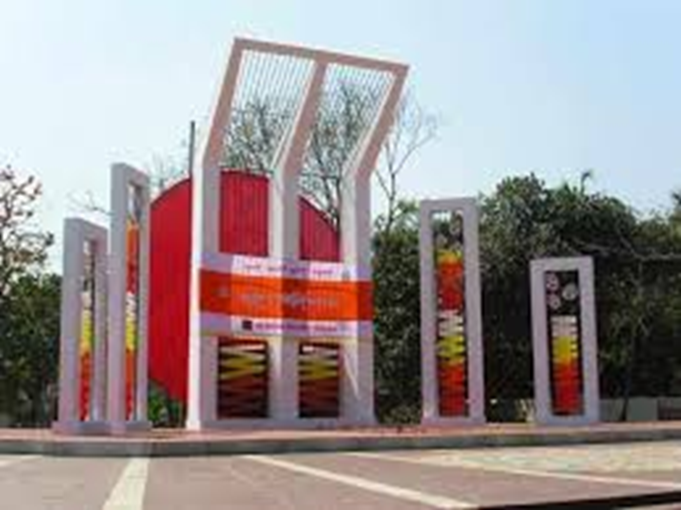 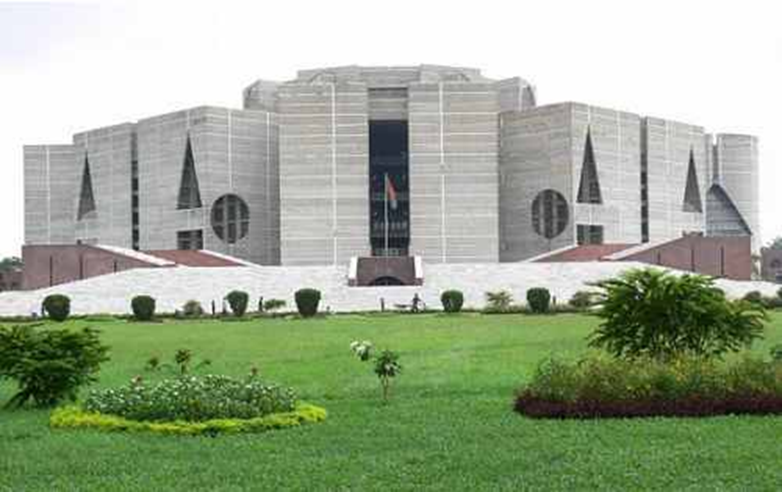 জোড়ায় কাজের প্রশ্ন
বাংলাদেশের অস্থায়ী সংবিধান আদেশঃ 
১১/০১/১৯৭২ সম্পর্কে বল?
সময়ঃ ৫ মিনিট
জোড়ায় কাজের সমাধান
যেহেতু ১৯৭১ সালের ১০ এপ্রিলের স্বাধীনতা-ঘোষণাপত্র আদেশের মাধ্যমে গণপ্রজাতন্ত্রী বাংলাদেশের শাসন পরিচালনার জন্য অস্থায়ী বিধান প্রণয়ন করা হয়েছিল, এবং যেহেতু উক্ত ঘোষণাপত্র রাষ্ট্রপ্রধানের সকল নির্বাহী ও আইন প্রণয়নগত ক্ষমতা এবং একজন প্রধানমন্ত্রী নিযুক্ত করার ক্ষমতা প্রদান করা হয়েছিল, এবং যেহেতু উক্ত ঘোষণাপত্রে বর্ণিত অন্যায় ও বিশ্বাসঘাতকতামুলক যুদ্ধের অবসান বর্তমানে ঘটেছে, এবং যেহেতু উক্ত লক্ষ্য অনুযায়ী এক্ষেত্রে অবিলম্বে কতগুলো বিধান প্রণয়ন করা প্রয়োজন, সেহেতু এক্ষনে, রাষ্ট্রপতি অনুগ্রহপুর্বক ১৯৭১ সালের ১০ এপ্রিলের স্বাধীনতা ঘোষণাপত্র আদেশ এবং এতদুদ্দেশ্যে তাকে প্রদত্ত সকল ক্ষমতা অনুসারে নিম্নোক্ত আদেশ প্রণয়ন ও জারি করেছেন। 
১। এই আদেশ বাংলাদেশ অস্থায়ী সংবিধান আদেশ, ১৯৭২ নামে অভিহিত হবে।
২। এটি সমগ্র বাংলাদেশে প্রযোজ্য হবে।
৩। এটি অবিলম্বে বলবৎ হবে।
জোড়ায় কাজের সমাধান
৪। সংজ্ঞাঃ এই আদেশে বর্ণিত গণপরিষদ বলতে ১৯৭১ সালের ডিসেম্বর ও ১৯৭১ সালের জানুয়ারী এবং ১৯৭১ সালের মার্চ মাসে অনুষ্ঠিত জাতীয় পরিষদ ও প্রাদেশিক পরিষদের আসনগুলোতে বিজয়ী এবং আইনের দ্বারা বা অধীনে অন্যদিক দিয়ে অযোগ্য বিবেচিত নন, বাংলাদেশের এমন সকল নির্বাচিত গণপ্রতিনিধিকে নিয়ে গঠিত পরিষদকে বুঝাবে। 
৫। বাংলাদেশে একটি মন্ত্রীপরিষদ থাকবে এবং প্রধানমন্ত্রী মন্ত্রীপরিষদের প্রধান থাকবেন। 
৬। রাষ্ট্রপতি তাঁর সকল দায়িত্ব পালনের ক্ষেত্রে প্রধানমন্ত্রীর পরামর্শ অনুযায়ী কাজ করবেন।
৭। রাষ্ট্রপতি গণপরিষদে এমন একজন সদস্যকে প্রধানমন্ত্রী নিযুক্ত করবেন, যিনি গণপরিষদের সংখ্যাগরিষ্ট সদস্যের আস্থা ভোগ করেন। অন্য সকল মন্ত্রী, প্রতিমন্ত্রী প্রধানমন্ত্রীর পরামর্শক্রমে রাষ্ট্রপতি কর্তৃক নিযুক্ত হবেন।
জোড়ায় কাজের সমাধান
৮। গণপরিষদ কর্তৃক সংবিধান প্রণিত হওয়ার পুর্ববর্তী কোন সময়ে রাষ্ট্রপতির পদ শুন্য হলে, মন্ত্রিপরিষদ বাংলাদেশের একজন নাগরিককে রাষ্ট্রপতি নিযুক্ত করবেন। তিনি গণপরিষদ কর্তৃক প্রণীত সংবিধান অনুসারে অপর একজন রাষ্ট্রপতি কার্যভার গ্রহন না করা পর্যন্ত রাষ্ট্রপতি পদে বহাল থাকবেন।
৯। বাংলাদেশের একটি হাইকোর্ট থাকবে। একজন প্রধান বিচারপতি ও সময়ে সময়ে  নিযুক্ত হতে পারেন এমন অন্যান্য বিচারকে নিয়ে হাইকোর্ট গঠিত হবে। 
১০। বাংলাদেশ হাইকোর্টের প্রধান বিচারপতি রাষ্ট্রপতির শপথ পাঠ পরিচালনা করবেন এবং রাষ্ট্রপতি প্রধানমন্ত্রী, অন্যান্য মন্ত্রী, প্রতিমন্ত্রী ও উপমন্ত্রীগনের শপথ-পাঠ পরিচালনা করবেন। শপথ বাক্যের ফরম মন্ত্রীপরিষদ কর্তৃক নির্ধারিত হবে।
নিচের ছবি গুলি লক্ষ্য করি
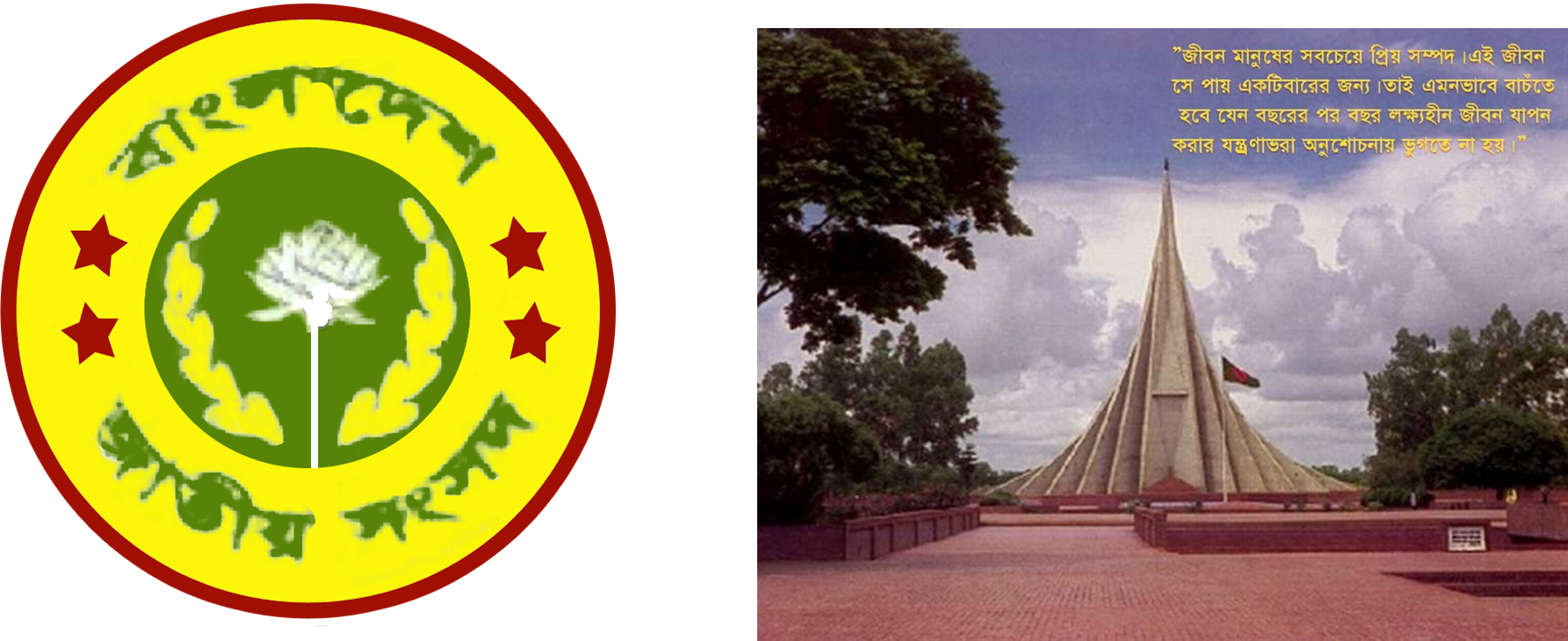 দলীয় কাজের প্রশ্ন
বাংলাদেশের সংবিধান রচনায় গণপরিষদের তৎপরতা ও সংবিধান প্রণয়ন সম্পর্কে বল?
সময়ঃ ১০ মিনিট
দলীয় কাজের সমাধান
একটি সংবিধান প্রণয়ন করে জাতির আশা-আকাঙ্খা পুরনের জন্য রাষ্ট্রপতি বঙ্গবন্ধু শেখ মুজিবুর রহমান ১৯৭২ সালের ২৩ মার্চ বাংলাদেশ গণপরিষদ আদেশ জারি করেন। এ আদেশ ১৯৭২ সালের ২৬ মার্চ থেকে কার্যকর হবে বলে ঘোষণা করা হয়। ১৯৭০ সালের নির্বাচনে জাতীয় ও প্রদেশিক পরিষদের নির্বাচিত ৪৬৯ জন সদস্যদের মধ্যে ( জাতীয় পরিষদের ১৬৯ + প্রাদেশিক পরিষদের ৩০০= ৪৬৯ জন ) ৪০৩ জন সদস্য নিয়ে গণপরিষদ গঠিত হয়। কেননা ৪৬৯ জন সদস্যের মধ্যে মুক্তিযুদ্ধ চলাকালে নিহত হয়েছিলেন ১২ জন, পাকিস্তানি হানাদার বাহিনীর দালালীর অভীযোগে অভিযুক্ত হয়েছিলেন ৫ জন, দুর্নীতির দায়ে আওয়ামীলীগ থেকে বহিস্কৃত হয়েছিলেন ৪৬ জন, পাকিস্তানের প্রতি আনুগত্য স্বীকার করেছিলেন ২ জন ( ভাষা আন্দোলনের খুনি নুরুল আমীন ও স্বতন্ত্র সদস্য রাজা ত্রিদিব রায়) পররাষ্ট্র মন্ত্রণালয়ে চাকরি গ্রহন করেছিলেন ১ জন। এ ৪০৩ জন গণপরিষদ সদস্যের মধ্যে ৪০০ জন ছিলেন আওয়ামী লীগ দলীয়, ১ জন ছিলেন ন্যাপ (মোঃ ) এর বাকি ২ জন ছিলেন নির্দলীয়।
দলীয় কাজের সমাধান
গণপ্রজাতন্ত্রী বাংলাদেশের রাষ্ট্রপতি ১৯৭২ সালের ১০ এপ্রিল গণপরিষদের প্রথম অধিবেশন আহবান করেন। অধিবেশনে প্রথম দিনে গণ-পরিষদ সদস্যগণ কর্তৃক স্পিকার নির্বাচিত হন শাহ আব্দুল হামিদ ও ডেপুটি স্পিকার নির্বাচিত হন জনাব মোহাম্মদ উল্লাহ।  ১১ এপ্রিল ড. কামাল হোসেনকে সভাপতি করে ৩৪ সদস্যের একটি সংবিধান প্রণয়ন কমিটি গঠন করা হয়। 
১৯৭২ সালের ১৭ এপ্রিল সংবিধান প্রণয়ন কমিটির প্রথম বৈঠক বসে এবং ৪৭ টি বৈঠক শেষে ১৯৭২ সালের ১০ জুন কমিটি প্রাথমিক খসড়া প্রণয়ন করেন। 
১৯৭২ সালের ১১ অক্টোবর প্রস্তাবিত খসড়ার বিভিন্ন দিক পর্যালোচনা করে চুড়ান্ত রুপ গৃহিত হয়।
১৯৭২ সালের ১২ অক্টোবর গণপরিষদে দ্বিতীয় অধিবেশনে খসড়া সংবিধান  উত্থাপিত হয়  এবং ১৯৭২ সালের ১৫ ডিসেম্বর সংবিধানের হস্তলিপি সংস্করণে গণপরিষদের সদস্যগণের স্বাক্ষর গৃহিত হয়। গণপরিষদ কর্তৃক গৃহীত এ সংবিধান বিজয় দিবসের প্রতি শ্রদ্ধা জানিয়ে ১৯৭২ সালের ১৬ ডিসেম্বর থেকে কার্যকর হয়।
মুল্যায়ন
জ্ঞান মুলক,অনুধাবন মুলক, প্রয়োগ মুলক প্রশ্ন
১। পাকিস্তানী কারাগার থেকে মুক্ত হয়ে বঙ্গবন্ধু শেখ মুজিবুর রহমান দেশের মাটিতে ফিরেন কত তারিখে?
ক।  ০৯/০১/১৯৭২  খ।  ১০/০১/১৯৭২    গ। ১১/০১/১৯৭২    ঘ। ১২/০১/১৯৭২ 
২।  কত তারিখে বাংলাদেশ গণপরিষদ আদেশ জারি হয়?
 ক। ২১/০৩/১৯৭২   খ। ২২/০৩/১৯৭২   গ।  ২৩/০৩/১৯৭২    ঘ।  ২৪/০৩/১৯৭২
৩। খসড়া সংবিধান প্রণয়ন কমিটি কত তারিখে গঠিত হয় ?  
ক। ১০/০৪/১৯৭২  খ। ১১/০৪/১৯৭২   গ।  ১২/০৪/১৯৭২   ঘ।  ১৩/০৪/১৯৭২
৪। খসড়া সংবিধান প্রণয়ন কমিটির সদস্য সংখ্যা কত ?         
ক। ৩০    খ। ৩২   গ। ৩৪   ঘ।  ৩৫  
৫। গণ পরিষদে খসড়া সংবিধান পাস হয় কত তারিখে      
ক। ০৩/১১/১৯৭২ খ। ০৪/১১/১৯৭২   গ।  ০৫/১১/১৯৭২   ঘ।  ০৬/১১/১৯৭২
জ্ঞান মুলক,অনুধাবন মুলক, প্রয়োগ মুলক প্রশ্ন
৬।  ১৯৭২ সালে প্রণীত সংবিধান কার্যকর হয় কত তারিখ থেকে?          
ক। ১৩/১২/১৯৭২   খ। ১৪/১২/১৯৭২     গ। ১৫/১২/১৯৭২    ঘ।  ১৬/১২/১৯৭২ 
৭।   সংবিধানের পঞ্চদশ সংশোধনীতে জাতীয় সংসদে সংরক্ষিত নারী আসনের সংখ্যা বাড়িয়ে কত করা হয়েছে
ক।  ৪৬   খ। ৪৭    গ।  ৪৮   ঘ। ৫০
৮। খসড়া সংবিধান প্রণয়ন কমিটির একমাত্র বিরোধী দলীয় সদস্য কে ছিলেন?  
ক। অধ্যাপক মোজাফফর আহমদ  খ। রাজা ত্রিদিব রায়  গ। সুরঞ্জিত সেনগুপ্ত   ঘ।  নুরুল আমীন
৯। খসড়া সংবিধান প্রণয়ন কমিটির একমাত্র মহিলা সদস্য কে ছিলেন?  
 ক। আনোয়ারা বেগম    খ। নুরজাহান মোরশেদ  গ। রাজিয়া বানু   ঘ।  বদরুন্নেসা আহমেদ       
১০।  ১৯৭২ সালে প্রণীত সংবিধানে বাংলাদেশে কোন পদ্ধতির সরকার প্রবর্তন করা হয়?      
ক।  একনায়কতান্ত্রিক     খ। সংসদীয় পদ্ধতির   গ।  যুক্তরাষ্ট্রীয়   ঘ। রাষ্ট্রপতি শাসিত
জ্ঞান মুলক,অনুধাবন মুলক, প্রয়োগ মুলক প্রশ্ন
১১। বাংলাদেশের সংবিধানের চতুর্দশ সংশোধনীর পর থেকে দ্বাদশ সংশোধনীর পুর্ব পর্যন্ত কোন ধরনের সরকার ব্যবস্থা এদেশে প্রচলিত ছিল? 
    ক।  রাষ্ট্রপতি শাসিত    খ।  সংসদীয়  গ। যুক্তরাষ্ট্রীয়   ঘ। ফ্যাসিবাদী
১২। বাংলাদেশে বর্তমানে কোন ধরনের সরকার প্রচলিত রয়েছে?          
ক। রাষ্ট্রপতি শাসিত  খ। একনায়কতান্ত্রিক  গ। সংসদীয়  ঘ। যুক্তরাষ্ট্রীয়
১৩।  বাংলাদেশে বর্তমানে সরকার প্রধানের পদবি কী?     
ক। রাষ্ট্রপতি   খ। প্রধানমন্ত্রী  গ। স্পিকার  ঘ। ন্যায়পাল
  ১৪। বাংলাদেশ সংবিধানের কোন ধরনের সংশোধনী দ্বারা ১৯৭২ সালের রাষ্ট্রীয় মুলনীতিগুলোকে পুনঃপ্রবর্তন করা হয়েছে? 
    ক।  পঞ্চম  খ। ত্রয়োদশ  গ। চতুর্দশ  ঘ। পঞ্চদশ 
১৫।  বাংলাদেশ সংবিধানে কোন সংশোধনীর  দ্বারা তত্ত্বাধায়ক সরকার ব্যবস্থা বিলুপ্ত করা হয়েছে?  
ক।  পঞ্চম  খ। ত্রয়োদশ  গ। চতুর্দশ  ঘ। পঞ্চদশ
জ্ঞান মুলক,অনুধাবন মুলক, প্রয়োগ মুলক প্রশ্ন
১৬। এ পর্যন্ত বাংলাদেশ সংবিধানের কতটি সংশোধনী আনা হয়েছে? 
    ক।  ১২টি   খ।  ১৩টি    গ। ১৪টি     ঘ।   ১৫টি
১৭। কার শাসনামলে সংবিধানের অস্টম সংশোধনী আনয়ন করে প্রজাতন্ত্রের রাষ্ট্র ধর্ম ইসলাম ঘোষনা করা হয়েছে?          
ক। খন্দকার মোশতাক আহমদ  খ। জেনারেল জিয়াউর রহমান  
গ। জেনারেল এইচ এম এরশাদ  ঘ। শেখ হাসিনা   
১৮। সংবিধানের কোন সংশোধনী দ্বারা বাংলাদেশে তত্ত্বাবধায়ক সরকার ব্যবস্থা ব্যবস্থা প্রবর্তিত হয়?     
ক। একাদশ   খ। দ্বাদশ   গ। ত্রয়োদশ  ঘ।  চতুদর্শ
  ১৯। সংবিধানের কোন সংশোধনী দ্বারা রাষ্ট্রীয় মুলনীতি হিসেবে সমাজতন্ত্র, ধর্মনিরপেক্ষতা ও বাঙালী জাতীয়তাবাদ পুনঃপ্রবর্তন করা হয়? 
    ক। দ্বাদশ    খ।  ত্রয়োদশ   গ। চতুর্দশ  ঘ।  পঞ্চদশ 
২০।  বাংলাদেশের আইন সভার নাম কি?  
ক। জাতীয় সংসদ  খ। জাতীয় পরিষদ গ।  বিধান সভা  ঘ।  ব্যবস্থাপক সভা
বহুপদী সমাপ্তি সুচক বহুর্নিবাচনী প্রশ্ন
২১।  নুরুল আমিন ও রাজা ত্রিদিব রায় বাংলাদেশ গণপরিষদ সদস্য হতে পারেননি। কেননা - ?
i- তারা বিরোধী দলের সংসদ সদস্য ছিলেন   ii- তারা আওয়ামীলীগের সংসদ সদস্য ছিলেন    iii- তারা পাকিস্তানের প্রতি আনুগত্য স্বীকার করেছিলেন-- নিচের কোনটি সঠিক? 
 ক- i   খ-  iii   গ- ii ও iii    ঘ- i, ii ও  iii
২২।  খসড়া সংবিধান প্রণয়ন কমিটি যেসব দেশের সংবিধানের আলোকে ১৯৭২ সালে বাংলাদেশের সংবিধান প্রণয়ন করে সে রাষ্ট্রগুলো হলো---  ?
i- ভারত ও যুক্তরাজ্য   ii- যুক্তরাজ্য ও যুক্তরাষ্ট্র   iii- ভারত ও সোভিয়েত রাশিয়া --  নিচের কোনটি সঠিক? 
 ক- i    খ-   ii     গ- iii   ঘ- i, ii ও  iii
২৩। সংবিধানের পঞ্চদশ সংশোধনী আইনে সংরক্ষিত মহিলা আসন সংখ্যা ৪৫ থেকে বৃদ্ধি করে করা হয়েছে-- --- ?
i- ৫০    ii- ৫৫    iii-  ৬০– নিচের কোনটি সঠিক? 
 ক-  i     খ-  iii   গ- ii ও iii    ঘ- i, ii ও  iii
২৪।  সংবিধান ও তার আলোকে প্রনীত শিক্ষানীতি অনুযায়ী বাংলাদেশ সরকার যে সকল ব্যবস্থা গ্রহন করে তার মধ্যে অন্যতম হলো-- --- ?
i- নির্দিষ্ট স্তর পর্যন্ত অবৈতনিক ও বাধ্যতামুলক শিক্ষা চালু করা  ii- প্রশিক্ষিত নাগরিক সৃষ্টি করা    iii- নিরক্ষরতা দূর করা - নিচের কোনটি সঠিক? 
ক- i    খ-  iii   গ- ii ও iii    ঘ- i, ii ও  iii
উচ্চতর দক্ষতা ও বহুপদি সমাপ্তিসুচক বহুনির্বাচনি প্রশ্ন
ছবি, হাসি  ও আমান পৌরনীতি ও সুশাসন বই পাঠ করে কিভাবে এদেশের জনগন  বৃটিশ –ভারত- পাকিস্তানের বিরুদ্ধে সশস্ত্র সংগ্রাম করে সফল হয়েছেন, এবং  এমন অনেক রাজনীতিক ব্যক্তিত্ব আছে যার অনুপ্রেরণার সাথে বর্তমান প্রজন্মের কাছে  অনুপ্রেরনার উৎস হয়ে আছেন ১৯৭১ সালে জাতির জনক বঙ্গবন্ধু শেখ মুজিবুর রহমান তা সঠিকভাবে জানতে পারে।  একপর্যায়ে বাংলাদেশ নামক রাষ্ট্রটি স্বাধীনতা লাভ করে। রাষ্ট্রটি প্রজাতন্ত্র হিসেবে ঘোষণা করা হয়।  আইনসভার সংখ্যাগরিষ্ট সদস্যের আস্থাভাজন ব্যক্তিকেই রাষ্ট্রপতি মন্ত্রীসভা গঠনের আমন্ত্রণ জানান। 
২৫। ছবি ব্যবসায়িক কাজে বিদেশে যাবে এতে পুলিশ ইমিগ্রেসনে বাধা দেয়। এতে ছবির কোন ধরনের অধিকার খর্ব করা হয়েছে -  ?
i- চলাফেরার স্বাধীনতা অধিকার  ii-আইনের চোখে সমতার অধিকার  iii- স্বাধীনভাবে কাজ করার অধিকার ---নিচের কোনটি সঠিক? 
 ক- i    খ-  ii       গ- iii     ঘ- i, ii ও  iii
উচ্চতর দক্ষতা ও  বহুপদী সমাপ্তি সুচক বহুর্নিবাচনী প্রশ্ন
২৬।  বাংলাদেশ সংসদীয় নির্বাচনের সময় কে ন্যায় পালের ভুমিকে পালন করে  - ?
i- সরকার প্রধান  ii- রাষ্ট্র প্রধান  iii- সি ই সি  ---নিচের কোনটি সঠিক? 
ক- i   খ-  ii   গ- ii ও iii    ঘ- i, ii ও  iii
২৭।  মন্ত্রীপরিষদের গঠন কার উপর নির্ভর করে-  ?
i- রাষ্ট্রপতির উপর  ii- প্রধান মন্ত্রীর উপর  iii- সি ই সির উপর---নিচের কোনটি সঠিক? 
ক- i    খ-   ii     গ- iii   ঘ- i, ii ও  iii
২৮। ছবি একজন সংসদ সদস্য, তিনি কোন প্রকৃতির লোক --- ?
i- আমলা  ii- সাংবিধানিক পদ  iii- আইনজীবি  ---নিচের কোনটি সঠিক? 
ক- i   খ-  ii   গ- ii ও iii    ঘ- i, ii ও  iii
সমাধান
১। খ  ২। গ  ৩। খ  ৪। গ  ৫। খ  ৬। ঘ  ৭। ঘ  
৮। গ  ৯। গ  ১০। খ  ১১। ক ১২। গ  ১৩। খ  ১৪। ঘ  ১৫। ঘ  ১৬। ঘ  ১৭। গ  ১৮। ক   ১৯। ঘ  ২০। ক  
২১। খ    ২২। ক   ২৩। ক   ২৪। ঘ    ২৫। ক   
২৬। খ  ২৭। খ   ২৮। খ
বাড়ির কাজ
একটি দেশের প্রতিচ্ছবি হল সে দেশের একটি স্বচ্ছ সংবিধান আলোচনা কর?


সহায়ক গ্রন্থ/ প্রকাশনিঃ পৌরনীতি ও সুশাসন-  হাসান বুক হাউস, লেকচার প্রকাশনী, অক্ষরপত্র প্রকাশনী, ব্যতিক্রম ধারা, কাজল ব্রাদার্স লিমিটেড
ধন্যবাদ
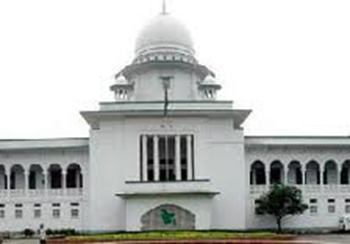